Равноапостольные
Святые
Кирилл и Мефодий
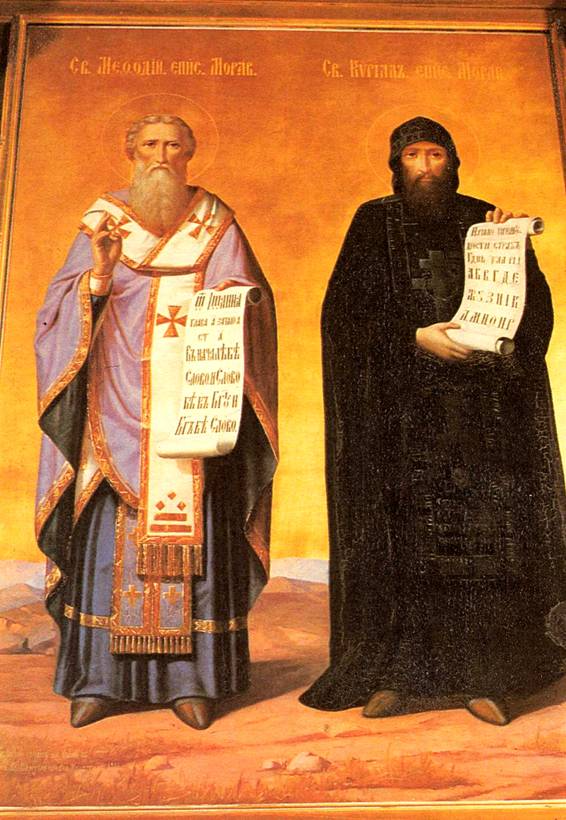 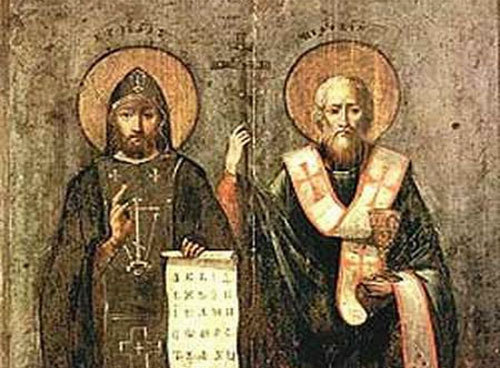 Создатели славянской азбуки и церковнославянского языка, проповедники христианства греческого происхождения. Первые переводчики богослужебных книг с греческого на славянский язык.
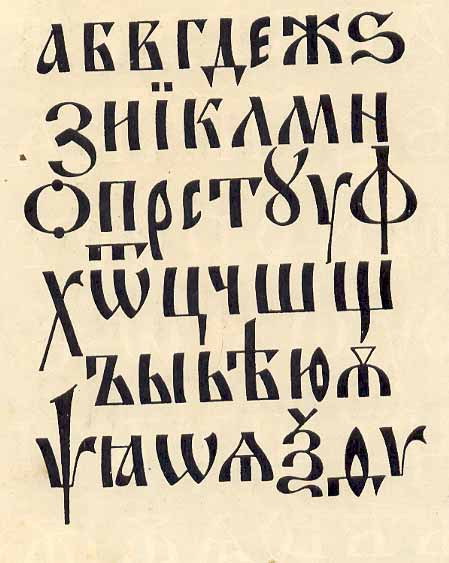 24 мая Святая Церковь чтит память равноапостольных Кирилла и Мефодия, учителей Словенских.
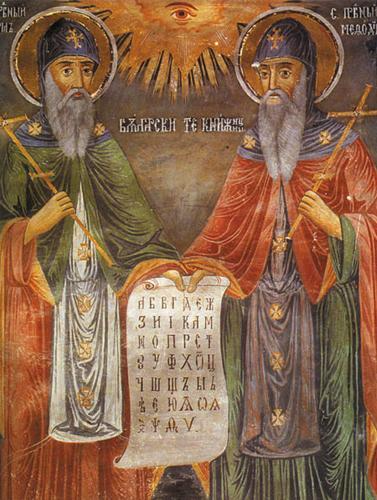 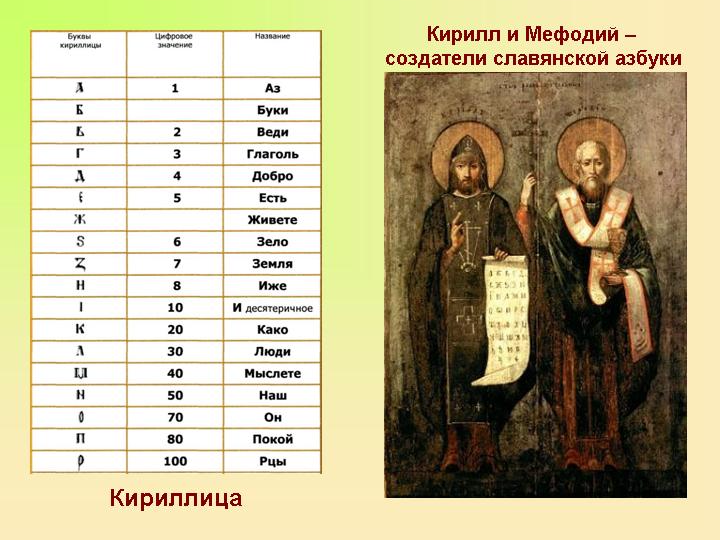 Слава вам, братья, славян просветители,
Церкви Славянской Святые Отцы,
Слава вам, Правды Христовой Учители,
Слава вам, грамоты нашей творцы.
Будьте ж Славянству звеном единения,
Братья святые Мефодий, Кирилл!
Да осенит его дух примирения
Вашей молитвой пред Господом Сил!
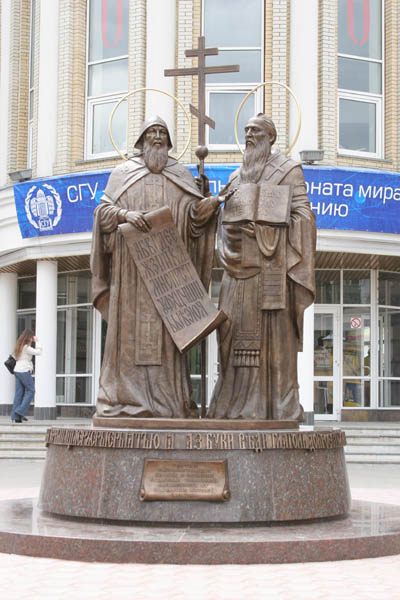